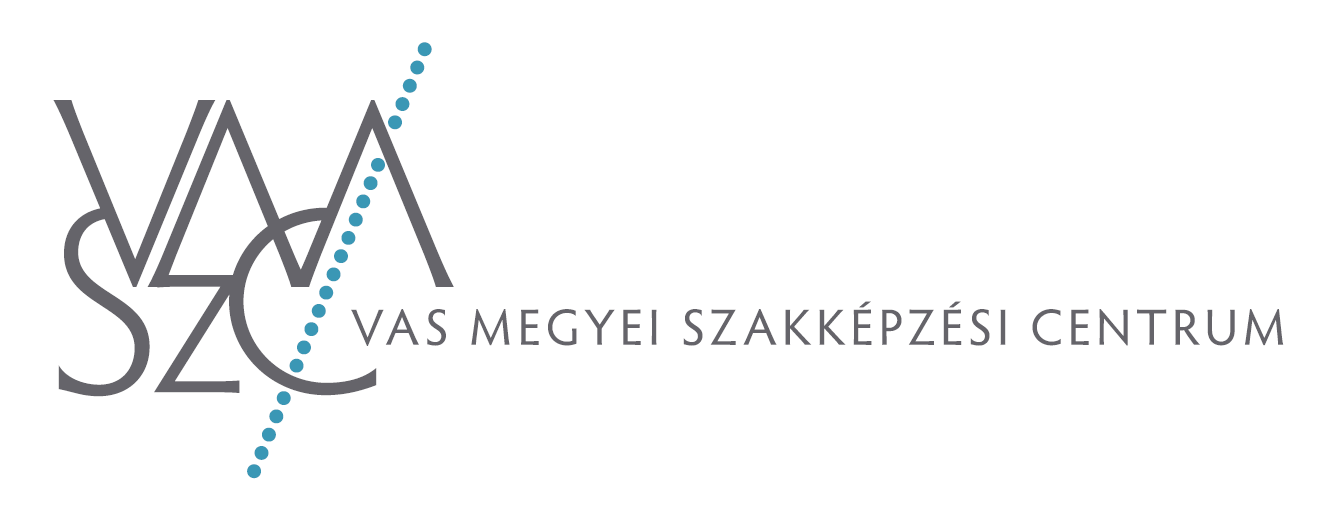 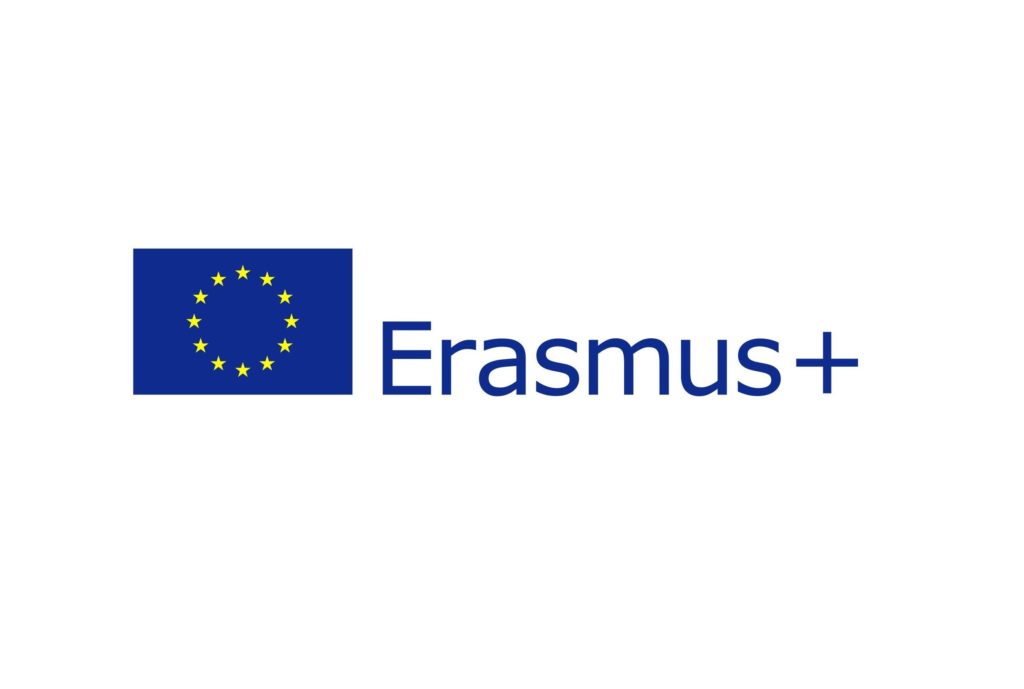 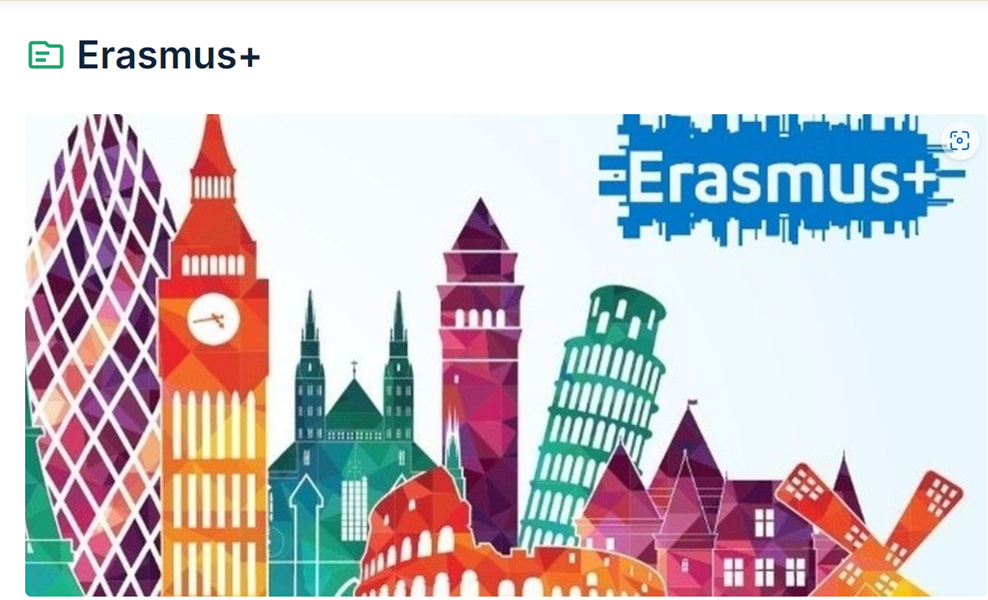 Iskolánk konzorciumi tagként részt vesz azErasmus+ 2021-1-HU01-KA121-VET-000005487 sz.oktatói és Diákmobilitások megvalósításában2021.09.01-2023.08.31.
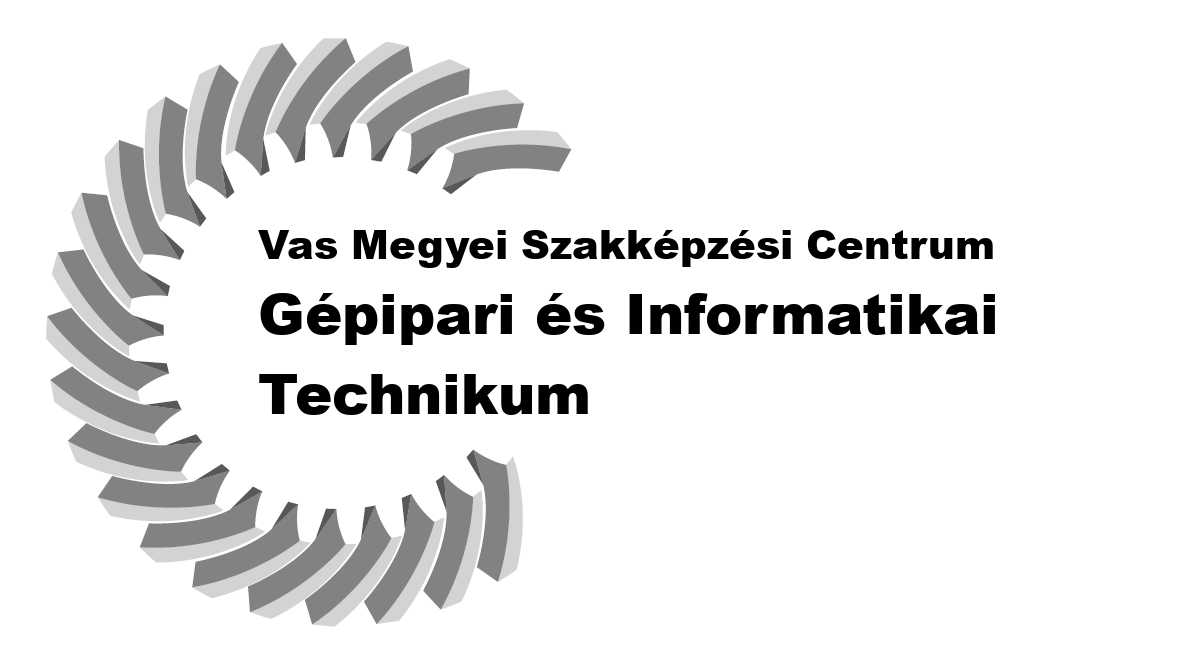 iskolai logó beillesztésének helye
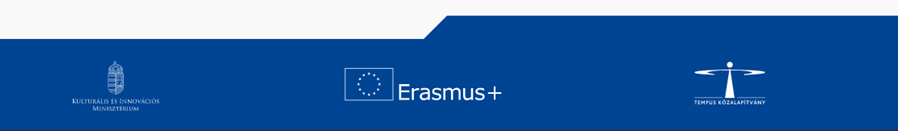 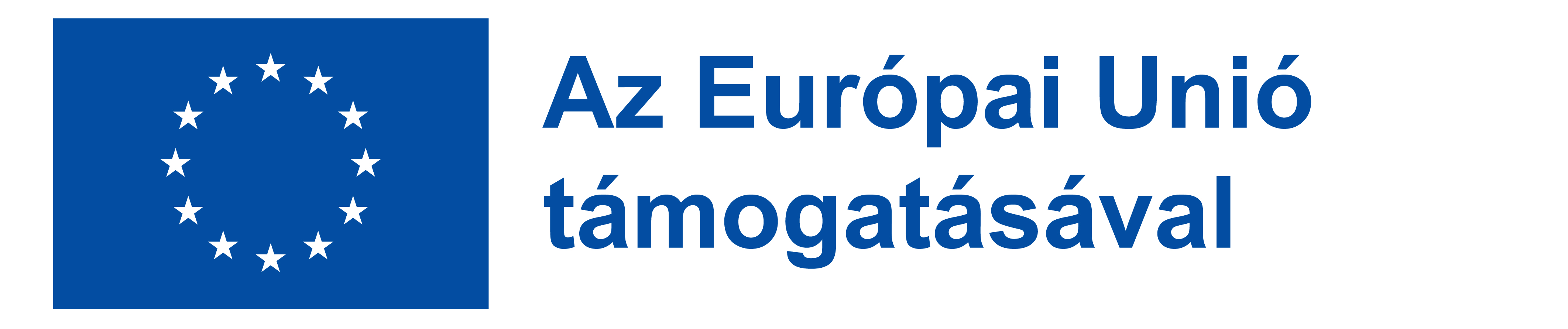